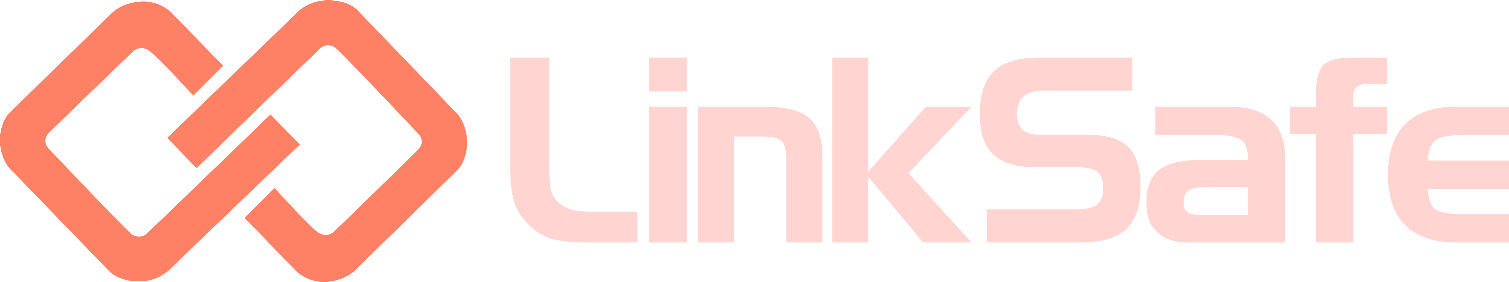 KEEPING WORKPLACES SAFE, 24/7.
Reliance on The Experts – The Only Way to Go
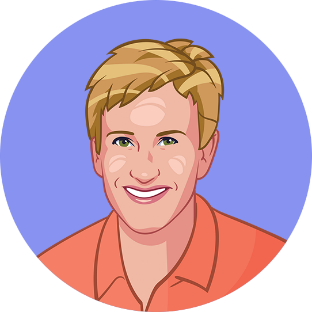 Presented by Sue Bottrell – LinkSafe Legal Lawyer
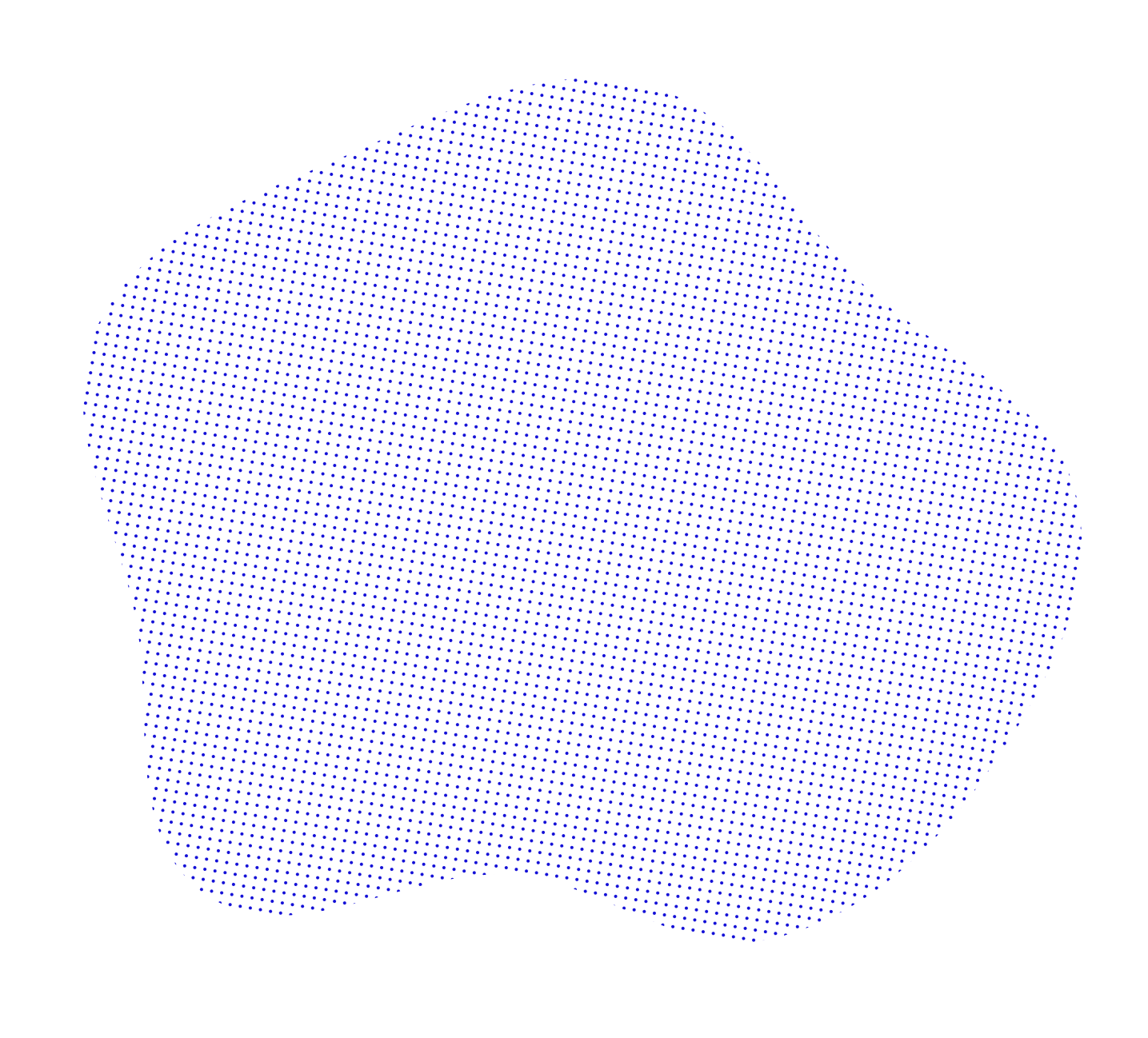 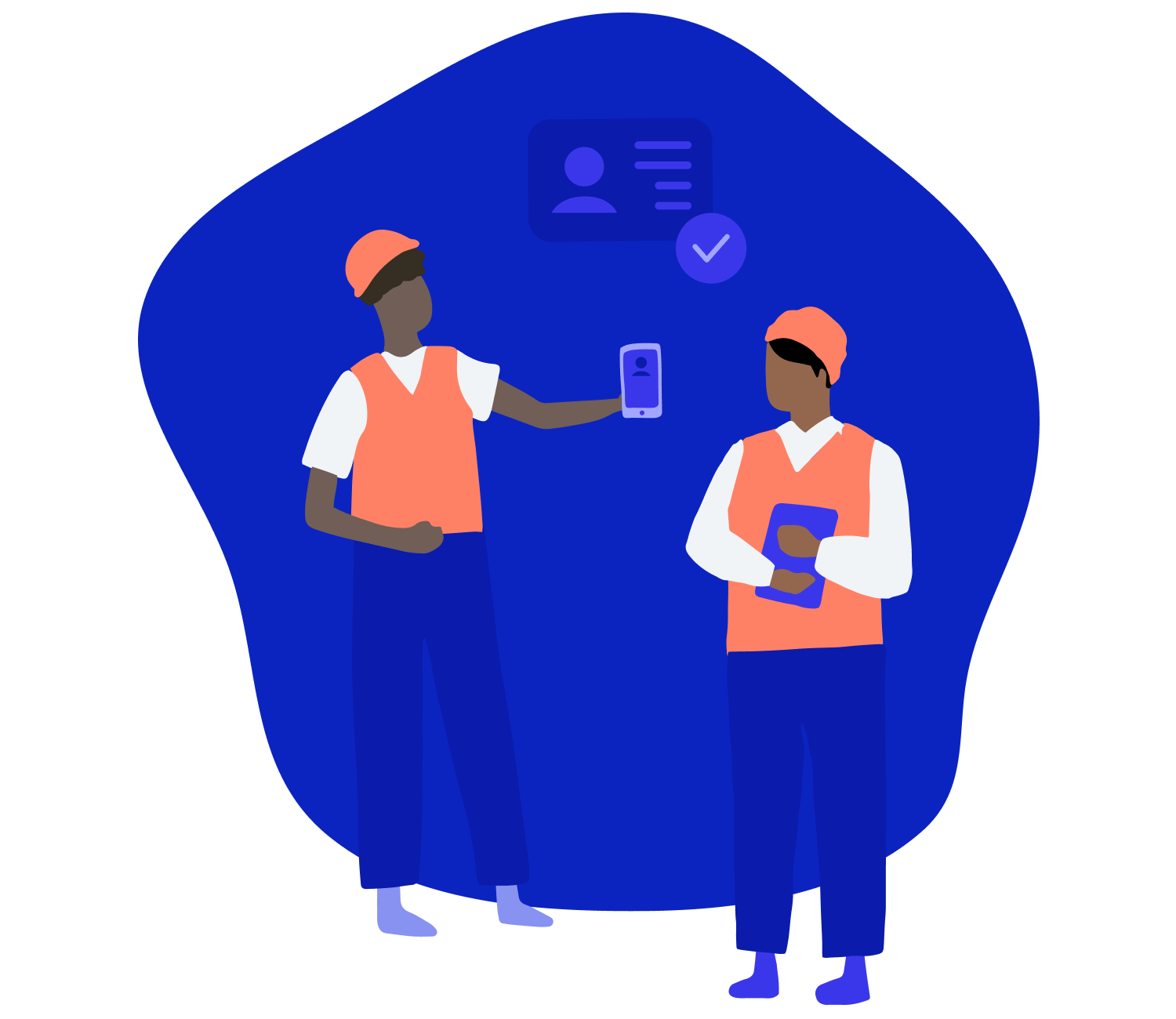 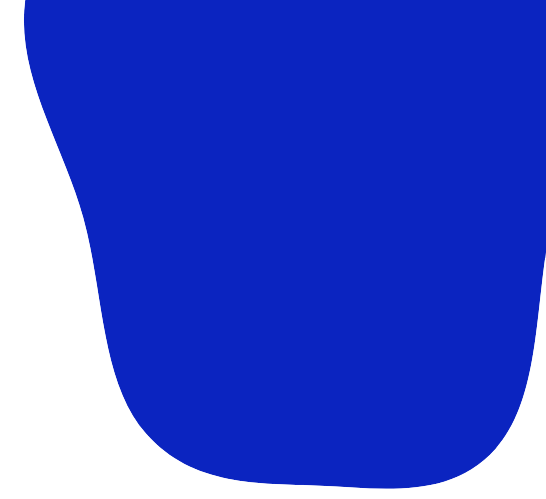 Why Do We Use Expert Contractors?
They are the expert
They know the work and the risks
They know the best way to control the risk
Using an expert contractor is a way by which an employer/ PCBU can ensure they provide a safe workplace
Employers/ PCBU are entitled to rely upon expert contractors to undertake their own work without supervision
Employers are not required to, nor does it make sense to review the safety arrangements of expert contractors.
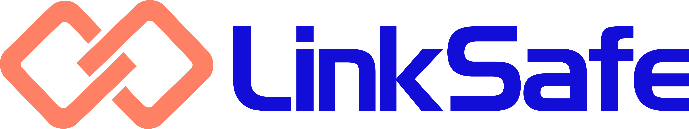 How Should We Manage Contractors?
EFFECTIVE PREQUALIFICATION
Confirm they  are responsible for managing their risks
Confirm they are responsible for preventing impacts on us and our business
FOCUSED INDUCTION	
Confirm contractors are aware of our risks
MEANINGFUL MONITORING
Confirm contractors are managing their risks to prevent impact on us and our undertaking
DELIBERATE PERFORMANCE REVIEW
Consider safety performance before rehire.
How?
Use professionally drafted engagement clauses
Get acceptance and assurance of safety performance (ask the right questions)
Limit focus on getting documents
Deliver inductions that focus on our risks 
Confirm critical risk management before work starts
Before work starts confirm arrangements are in place to deal with our concerns.
Go back and discuss how things went before rehiring.
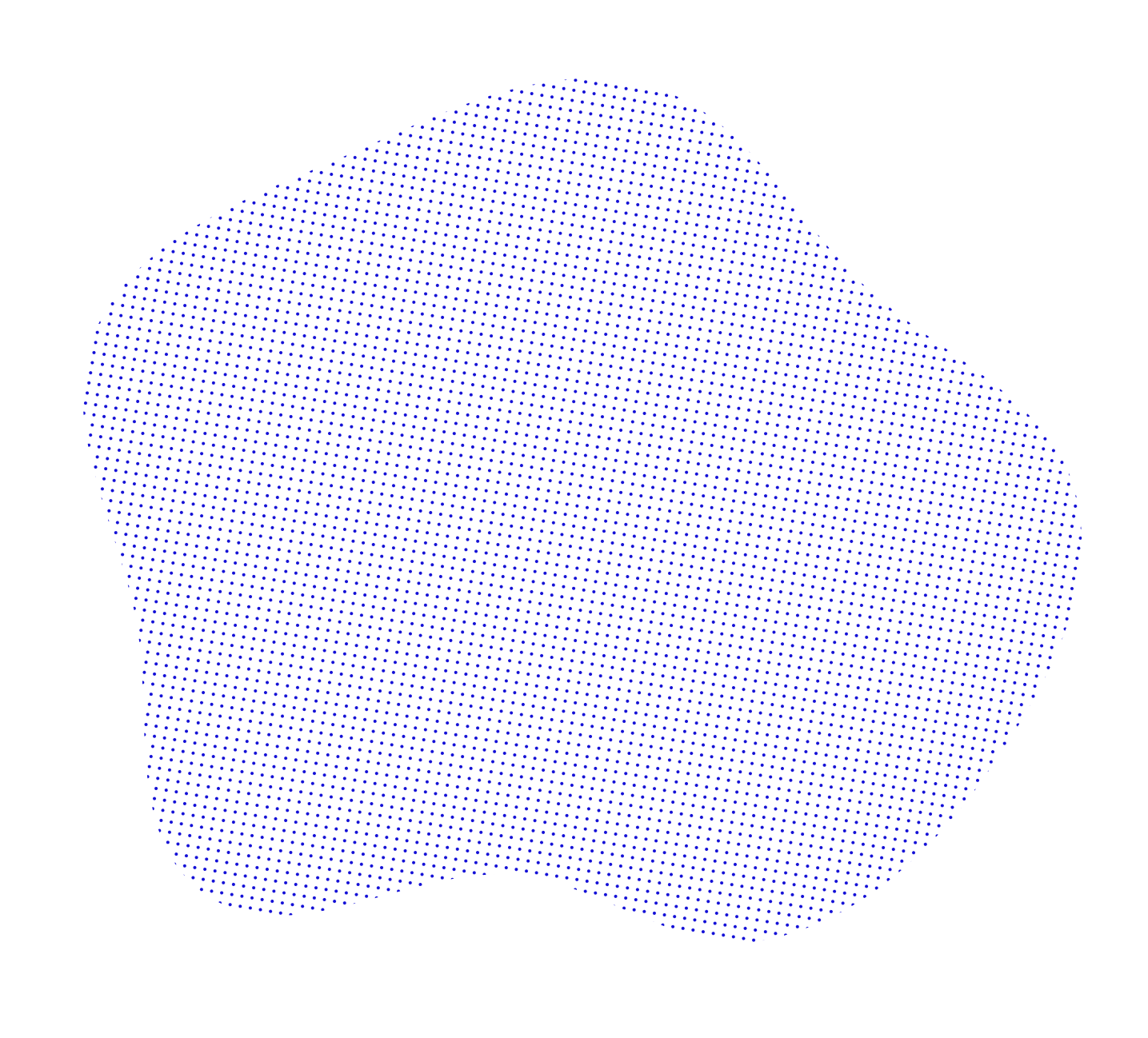 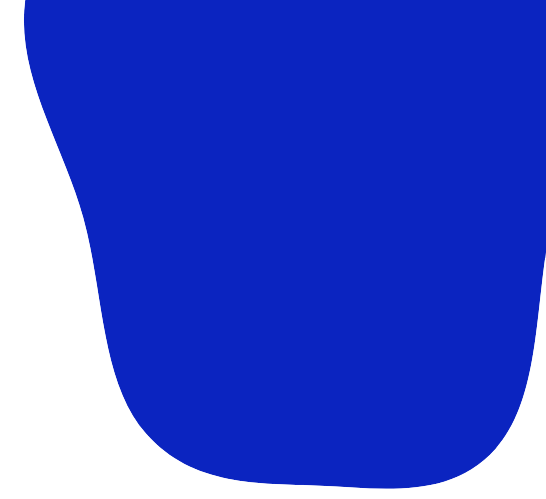 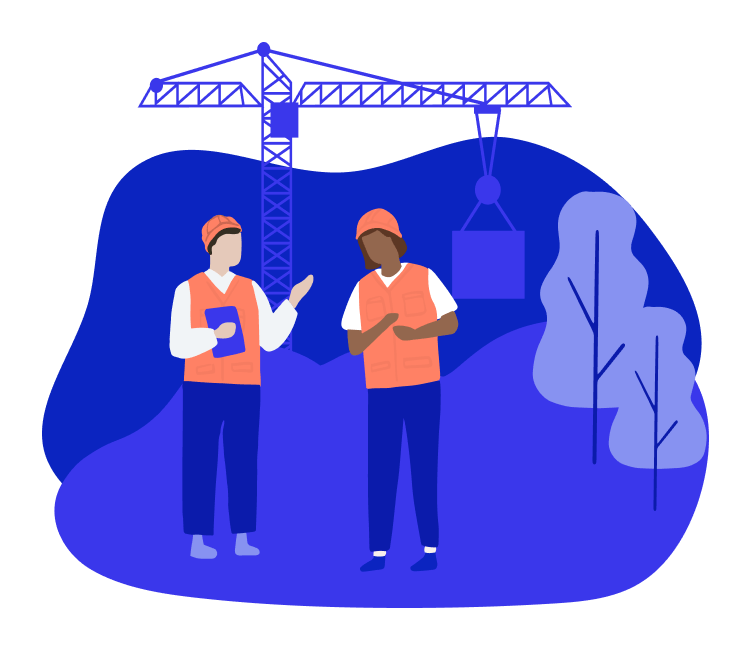 The Incident
A worker was struck by a tree branch and killed
A WorkSafe investigation found there was a risk of serious injury or death from being struck by tree branches if employees attempted the task without the required expertise or protective equipment
Charges of failing to provide a safe work were brought in the Magistrates Court
The school plead guilty and was fined $140K

“There was a reliance on general conversations about what ought to be done, how it was to be done, and by whom. This generality probably led Mr. Page to take matters into his own hands ... when the work should not have occurred.”

"This death could have been avoided if a system had been in place for assessing and controlling the risks and ensuring the work was completed by someone with appropriate expertise and equipment."
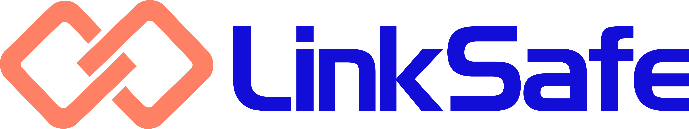 So How Should This Have Gone?
Issued standard prequalification to contractor confirming who was doing what and reliance on the contractor to manage the risk of tree surgery
Induct the contractor into our critical safety concerns 
Student safety
Isolation of work
Confirm critical safety arrangements are in place before work starts if practicable
Risk of objects falling
Work at height
Plant safety
Monitor implementation of critical safety arrangements (before and during work)
Isolation of work
storage of equipment
Review of performance
Rely on the contractor to do the work safely.
Do I Need To Collect Safe Work Method Statements?
The contractor doing the  work e.g., plumber installing guttering, excavator, crane operator, demolition company must prepare, implement and supervise their  own SWMS.
The contractor doing the work must communicate SWMS to workers. 
The contractor doing the work must update SWMS is necessary and keep a copy on site.
In Victoria there is no requirement for a principal contractor to collect, review or supervise SWMS. 
In WHS jurisdictions.
The contractor doing the work  must give a copy to the Principal Contractor if the HRCW is being done as part of a construction project (over $250K or more than 5 workers at once in WA). 
Principal Contractor must take all reasonable steps to obtain a copy of SWMS.
The Principal Contractor must confirm any arrangements  the arrangements for the collection and any assessment, monitoring and review of safe work method statements at the workplace.
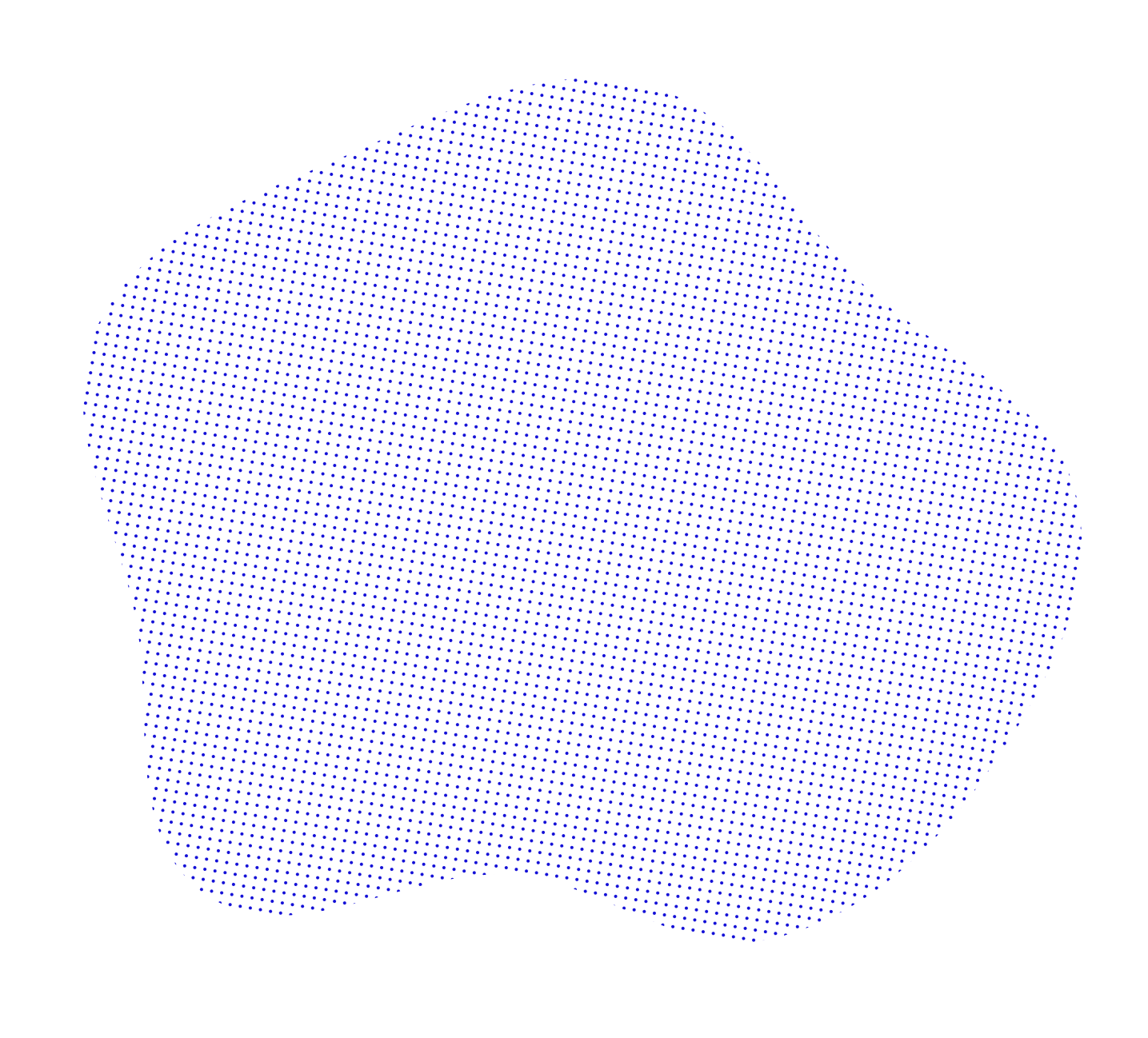 This is a SWMS
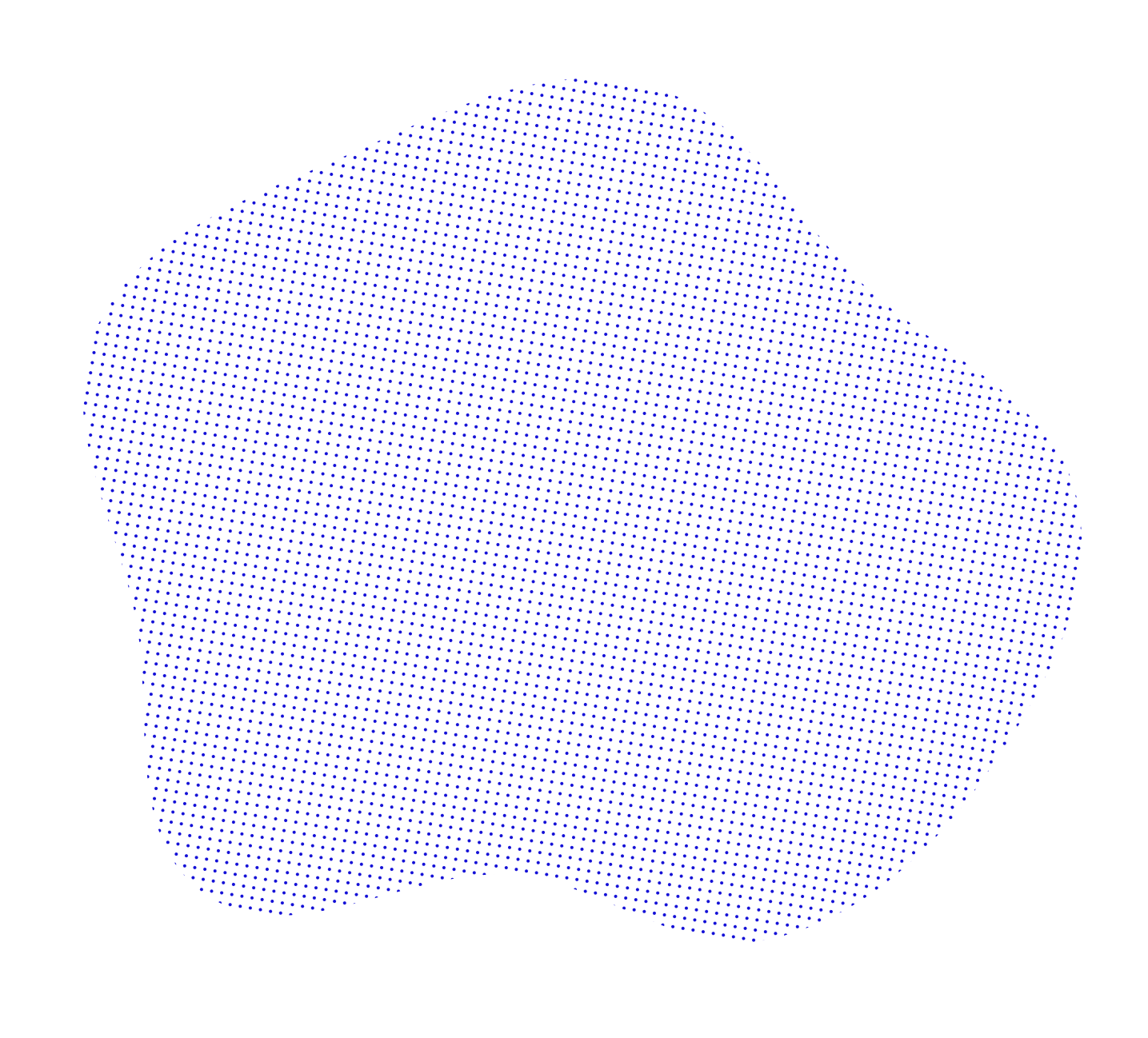 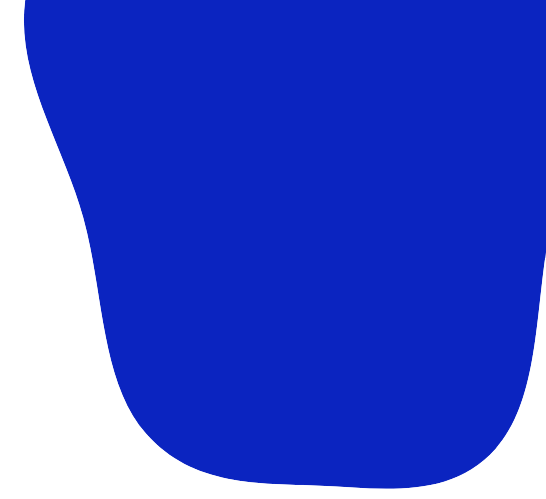 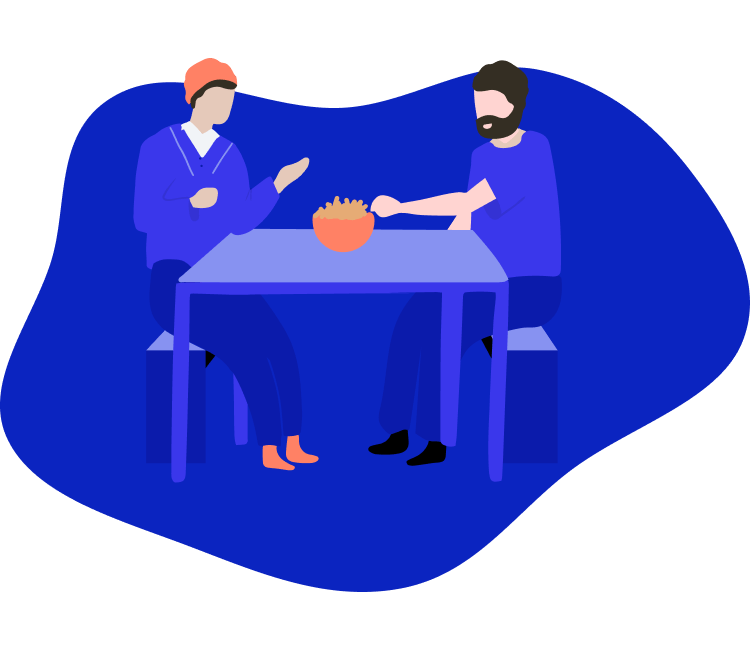 This is not a SWMS
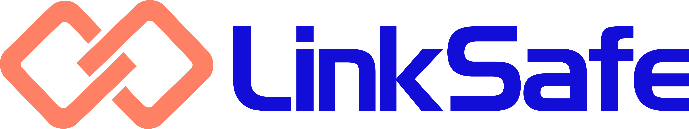 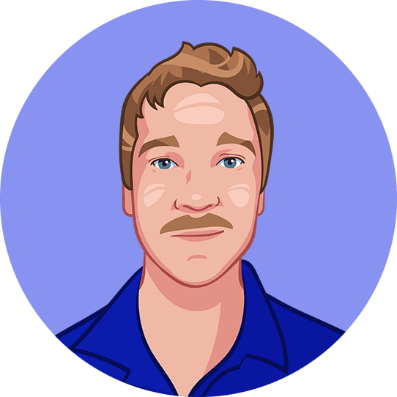 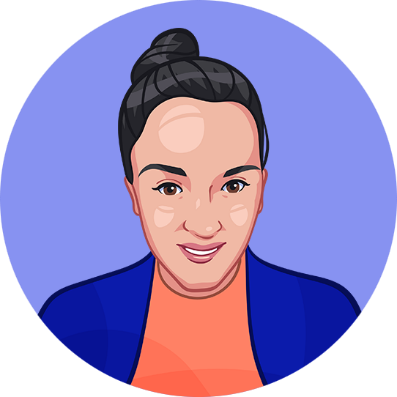 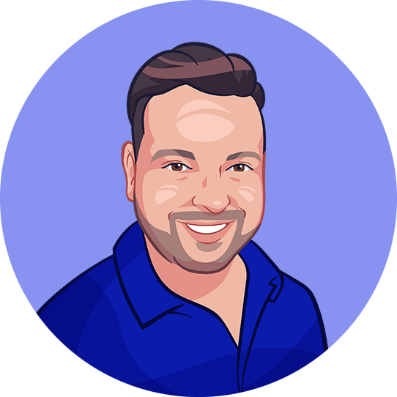 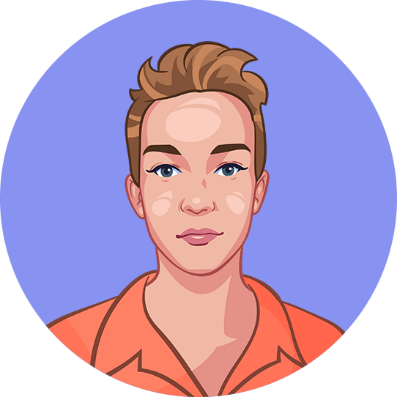 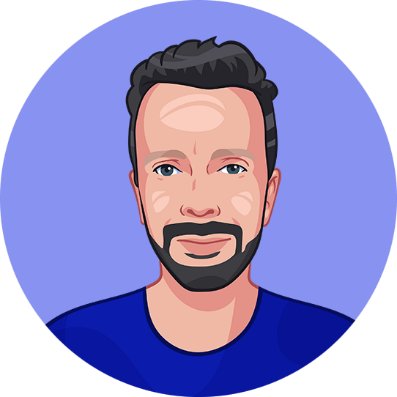 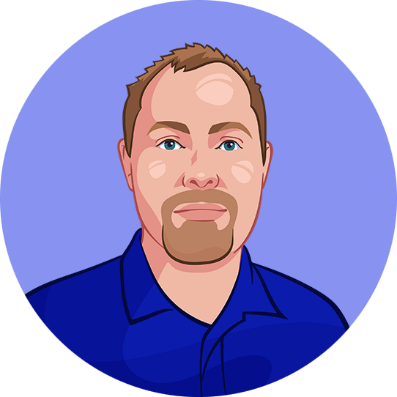 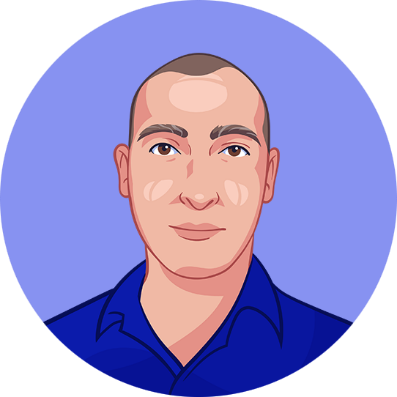 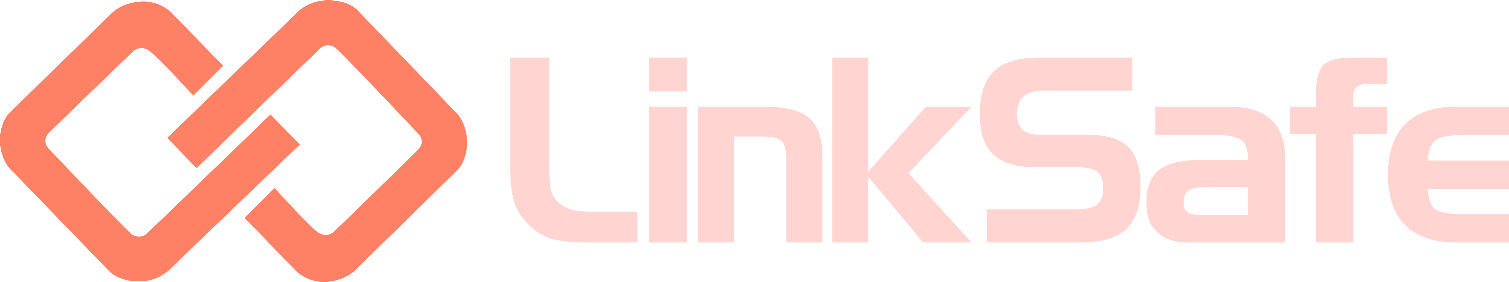 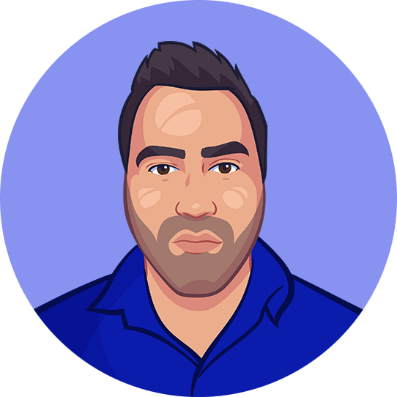 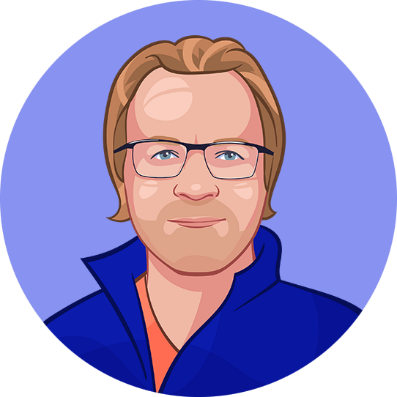 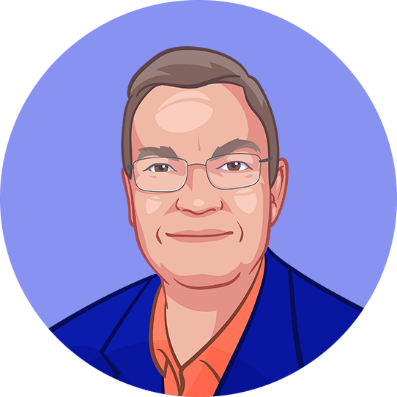 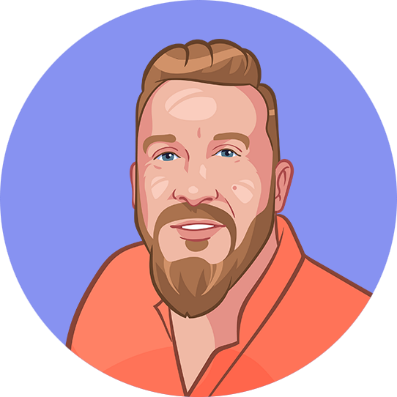 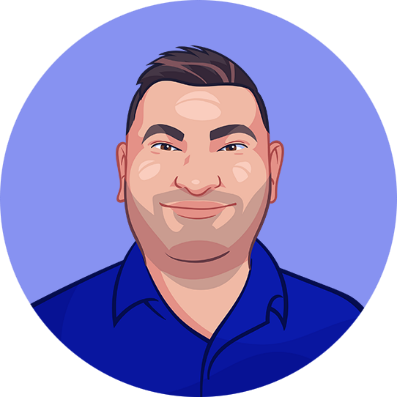 KEEPING WORKPLACES SAFE, 24/7.
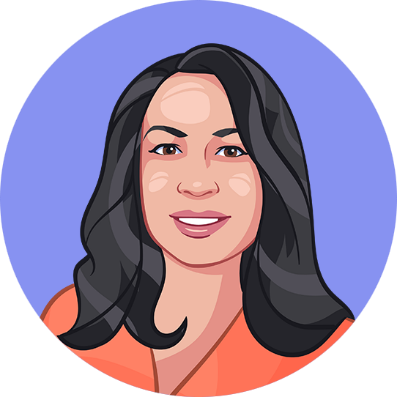 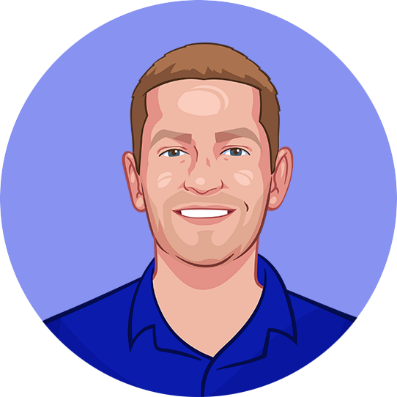 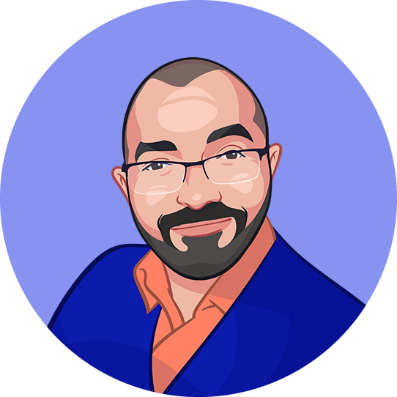 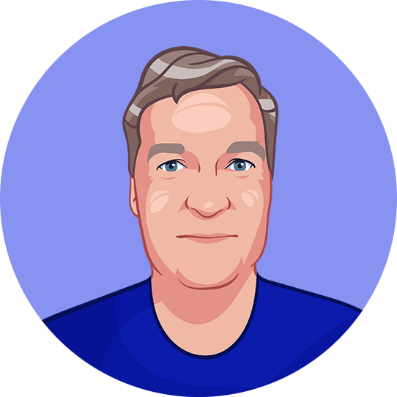 1300 558 102

linksafe.com.au